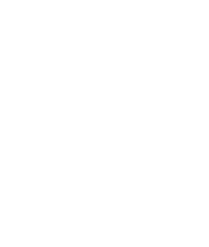 Ενότητα 2ηΚεφάλαιο 1o: Γνωρίζω το σώμα μουΚεφάλαιο 3ο : Πως φροντίζω το σώμα μου για να είμαι υγιής
Όνομα σχολείου
Όνομα δασκάλου
1
Χαρωπά τα 2 μου χέρια τα χτυπώ!
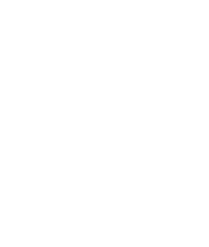 https://www.youtube.com/watch?v=CJTwMdmPGDI
2
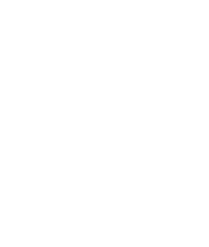 Δάχτυλα
Χέρια
3
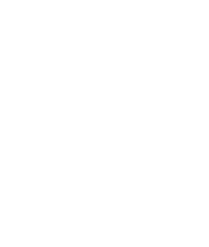 Πόδια
Γόνατα
4